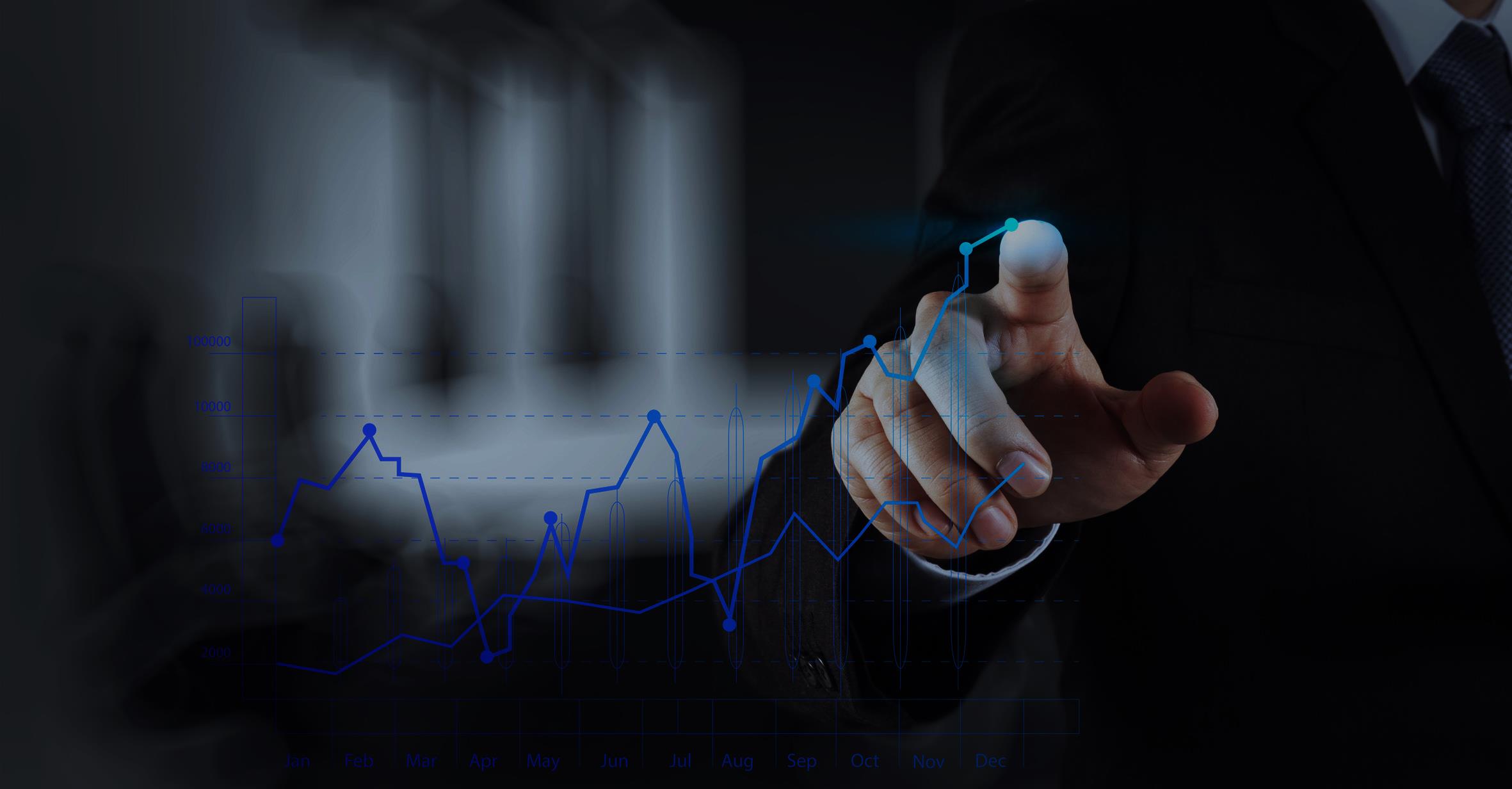 2017
The year-end summary
点击添加标题添加标题
点击添加标题点击添加标题点击添加标题点击添加标题
某某某公司
The business proposition / concept
PAGE   02
What we hope to achieve in the short and long run
Add The Title
The concepts national income and national product have roughly the same value and can be used interchangeably if our interest is in their sum total which is measured as the market value of the total output of goods and services of an economy in a given period, usually a year.
The concepts national income and national product have roughly the same value and can be used interchangeably if our interest is in their sum total which is measured as the market value of the total output of goods and services of an economy in a given period, usually a year.
[Speaker Notes: 版权声明：300套精品模板商业授权，请联系【锐旗设计】:https://9ppt.taobao.com，专业PPT老师为你解决所有PPT问题！]
Part One
Click to add title
Thought for customer service "is the sacred mission of hi design.
Hi design
The Business Objectives
PAGE   04
What we hope to achieve in the short and long run
The concepts national income and national product have roughly the same value and can be used interchangeably if our interest is in their sum total which is measured as the market value of the total output of goods and services of an economy in a given period, usually a year.
April 2013
July 2013
May 2013
June 2013
Increaser profit by
Increaser profit by
Increaser profit by
Increaser profit by
30%
30%
30%
30%
The Business Objectives
PAGE   05
What we hope to achieve in the short and long run
ADD THE TITLE
ADD THE TITLE
ADD THE TITLE
20%
50%
30%
ADD THE TITLE
ADD THE TITLE
ADD THE TITLE
The concepts national income and national product have roughly t
The concepts national income and national product have roughly t
The concepts national income and national product have roughly t
The concepts national income and national product have roughly t
The concepts national income and national product have roughly t
The concepts national income and national product have roughly t
The Business Objectives
PAGE   06
What we hope to achieve in the short and long run
negative
positive
T
O
internal
Strengths
Weaknesses
W
S
ADD THE TITLE
ADD THE TITLE
ADD THE TITLE
ADD THE TITLE
The concepts national income and national product have roughly
The concepts national income and national product have roughly
The concepts national income and national product have roughly
The concepts national income and national product have roughly
external
opportunities
threats
The Business Objectives
PAGE   07
What we hope to achieve in the short and long run
ADD THE TITLE
The concepts national income and national product have roughly
Category 4
The concepts national income and national product have roughly
Category 3
The concepts national income and national product have roughly
Category 2
The concepts national income and national product have roughly
category 1
The Business Objectives
PAGE   08
What we hope to achieve in the short and long run
The concepts national income and national product have roughly the same value and can be used interchangeably if our interest is in their sum total which is measured as the market value of the total output of goods and services of an economy in a given period, usually a year.
9%
The concepts national income and national product have roughly
The concepts national income and national product have roughly
10%
The concepts national income and national product have roughly
The concepts national income and national product have roughly
23%
58%
The Business Objectives
PAGE   09
What we hope to achieve in the short and long run
ADD THE TITLE
ADD THE TITLE
￥19.99
￥30.89
Add The Title
Add The Title
The concepts national income and national product have roughly the same value and can be used interchangeably if our interest is in their sum total which is measured as the market value of the total output of goods and services of an economy in a given period, usually a year.
The concepts national income and national product have roughly the same value and can be used interchangeably if our interest is in their sum total which is measured as the market value of the total output of goods and services of an economy in a given period, usually a year.
Add The Title
Add The Title
Add The Title
Add The Title
Add The Title
Add The Title
Part Two
Click to add title
Thought for customer service "is the sacred mission of hi design.
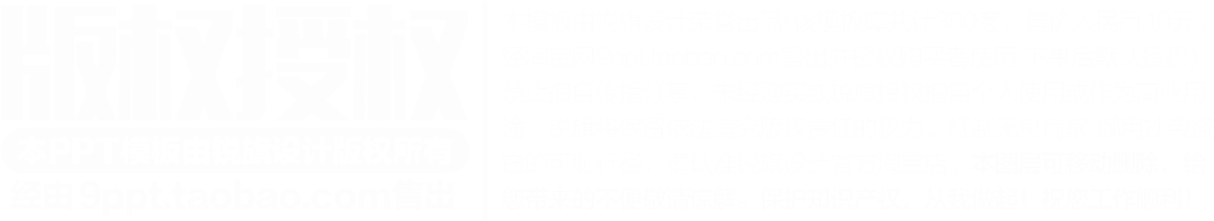 Hi design
The Business Objectives
PAGE   11
What we hope to achieve in the short and long run
82
76
92
54
%
%
%
%
+17,356,123
+17,356,123
+17,356,123
+17,356,123
The concepts national income and national product have roughly
The concepts national income and national product have roughly
The concepts national income and national product have roughly
The concepts national income and national product have roughly
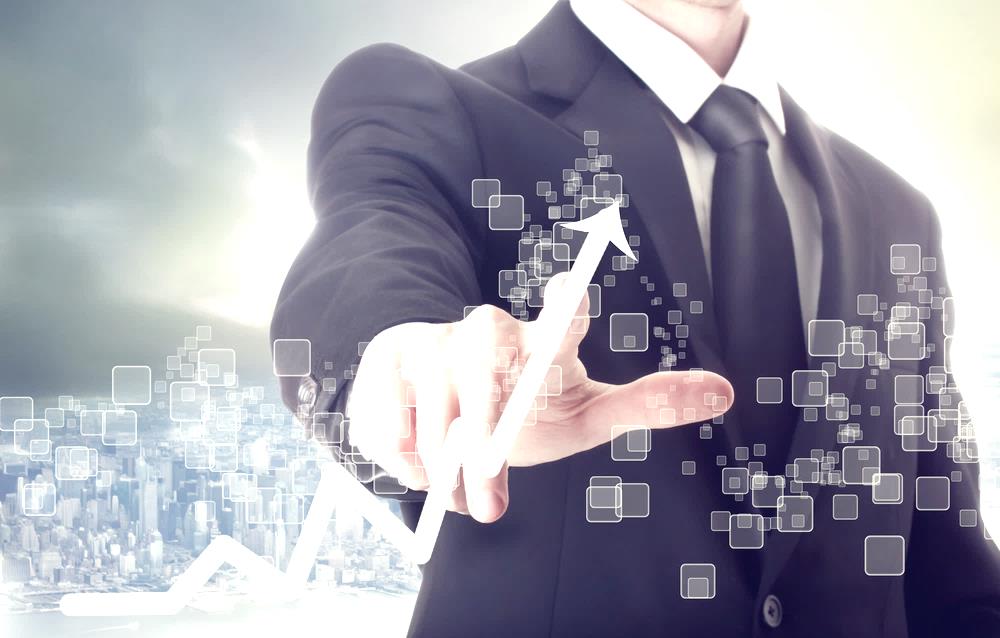 The Business Objectives
PAGE   12
What we hope to achieve in the short and long run
ADD THE TITLE
The concepts national income and national product have roughly the same value and can be used interchangeably if our interest is in their sum total which is measured as the market value of the total output of goods and services of an economy in a given period, usually a year.
The concepts national income and national product have roughly
The concepts national income and national product have roughly
Product App Layout Option
PAGE   13
The people that makes stuff happen
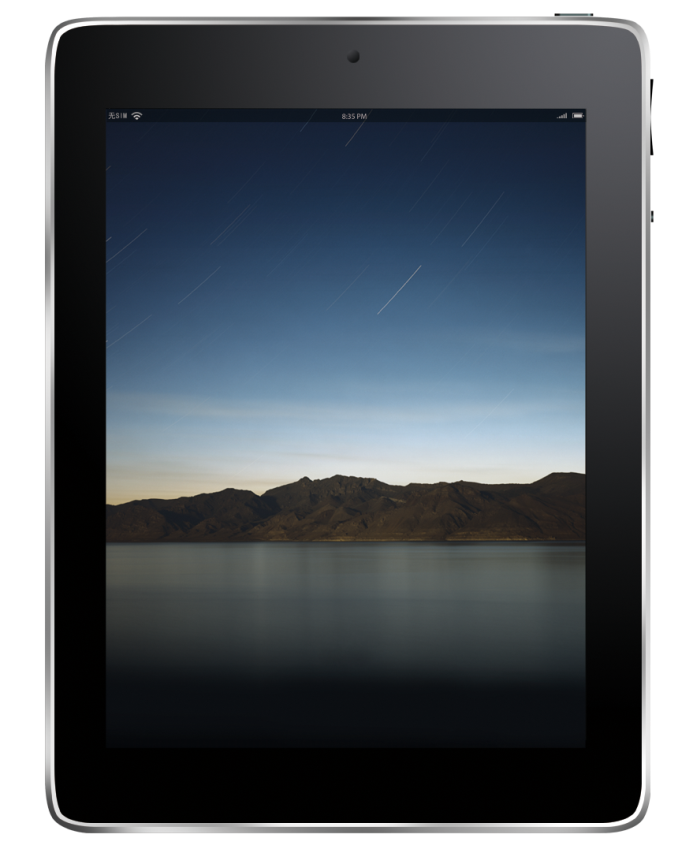 ADD THE TITLE
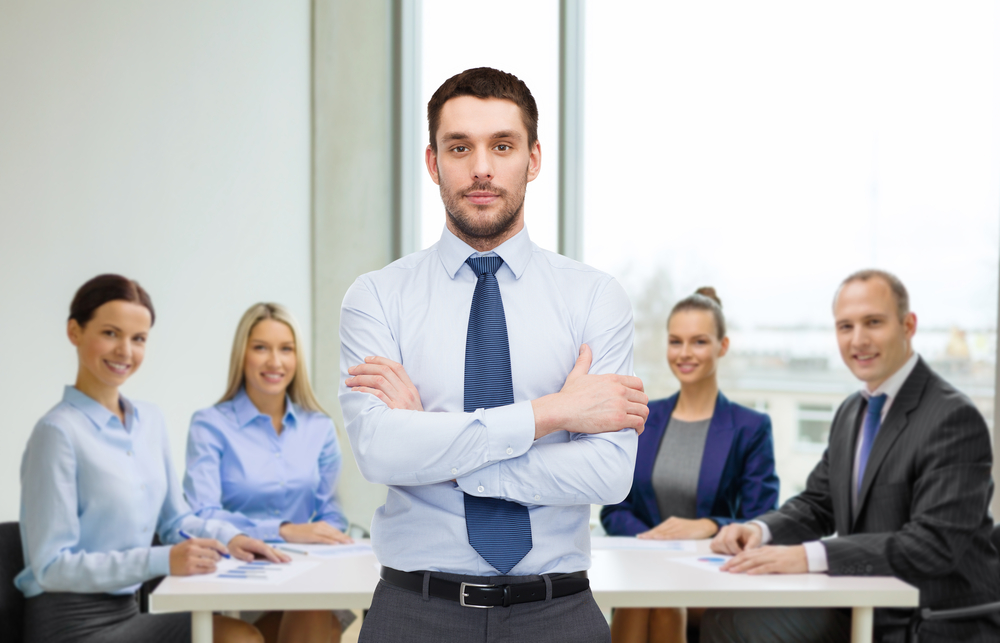 The concepts national income and national product have roughly
The concepts national income and national product have roughly
The concepts national income and national product have roughly
The concepts national income and national product have roughly
[Speaker Notes: 版权声明：300套精品模板商业授权，请联系【锐旗设计】:https://9ppt.taobao.com，专业PPT老师为你解决所有PPT问题！]
The Business Objectives
PAGE   14
What we hope to achieve in the short and long run
Description
Our company
Company one
Company two
Company three
Affordable
√
√
√
√
√
√
√
√
√
√
√
√
√
√
√
Attainable
Benefit one
Benefit two
Benefit three
Marketing Deadline
PAGE   15
The people that makes stuff happen
The concepts national income and national product have roughly the same value and can be used interchangeably if our interest is in their sum total which is
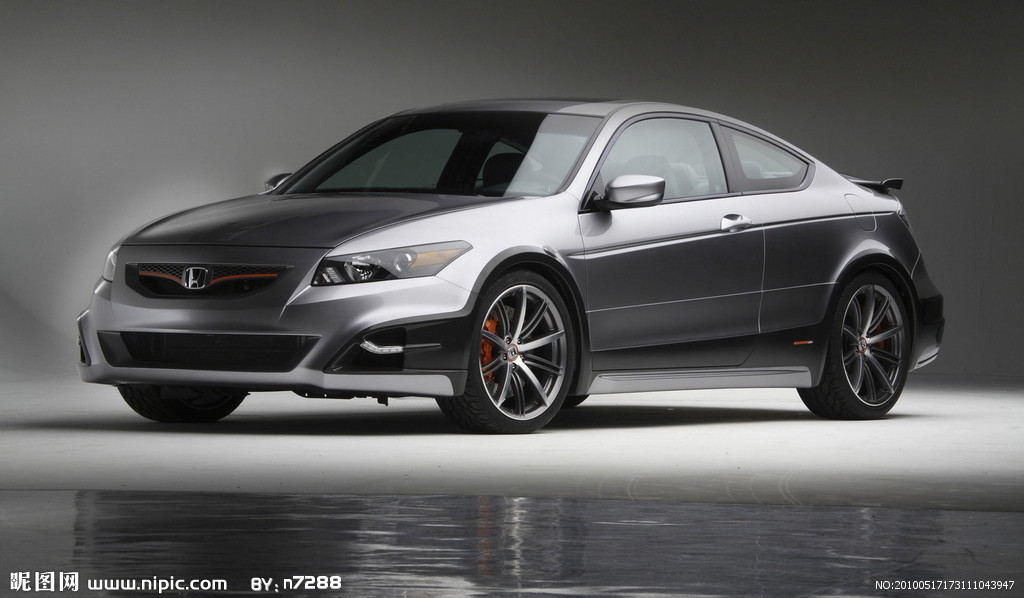 05
Header Info Two
The concepts national income and 
national product have roughly the
DEC
06
Header Info Two
The concepts national income and 
national product have roughly the
is in their sum total which is
DEC
Part Three
Click to add title
Thought for customer service "is the sacred mission of hi design.
Hi design
Comparative Layout Option
PAGE   17
What we hope to achieve in the short and long run
The concepts national income and national product have roughly the same value and can be used interchangeably if our interest is in their sum total which is measured as the market value of the total output of goods.
83,456
83,456
VS
ADD THE TITLE
ADD THE TITLE
54,258
54,258
The concepts national income and national product have roughly
The concepts national income and national product have roughly
79,458
79,458
23,879
23,879
Three Column Layout Option
PAGE   18
What we hope to achieve in the short and long run
A
C
B
Header Info One
Header Info Two
Header Info Three
The concepts national income and national product have roughly the same value and can be used interchangeably if our interest is in their sum total which is measured as the market value of the total output of goods and services of an economy in a given period, usually a year.
The concepts national income and national product have roughly the same value and can be used interchangeably if our interest is in their sum total which is measured as the market value of the total output of goods and services of an economy in a given period, usually a year.
The concepts national income and national product have roughly the same value and can be used interchangeably if our interest is in their sum total which is measured as the market value of the total output of goods and services of an economy in a given period, usually a year.
The Business Objectives
PAGE   19
What we hope to achieve in the short and long run
The concepts national income and national product have roughly the same value and can be used interchangeably if our interest is in their sum total which is measured as the market value of the total output of goods and services of an economy in a given period, usually a year.
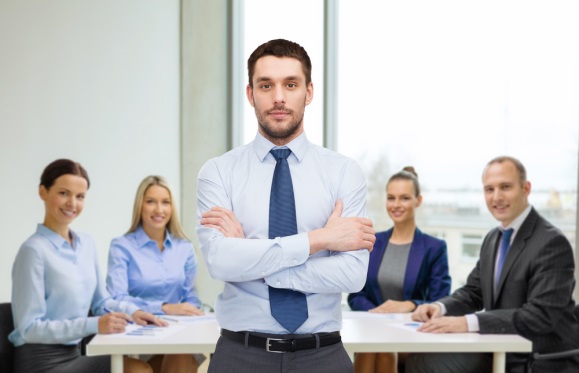 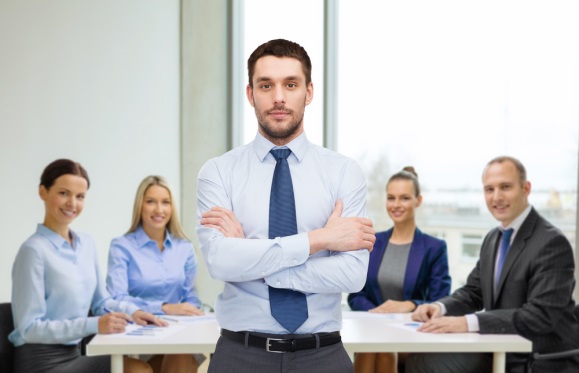 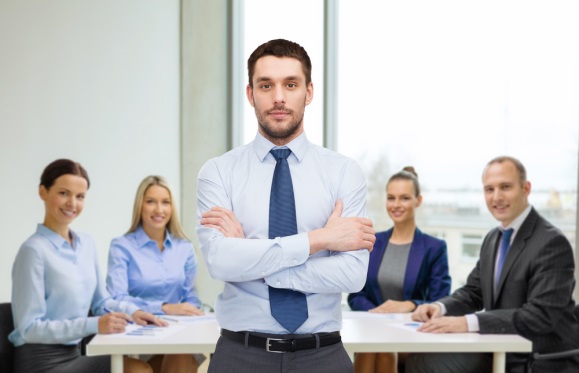 ADD THE TITLE
ADD THE TITLE
ADD THE TITLE
The concepts national income and national product have roughly
The concepts national income and national product have roughly
The concepts national income and national product have roughly
“
“
“
Add The Title
Add The Title
Add The Title
Add The Title
Add The Title
Add The Title
Process Flow Diagram Layout
PAGE   20
What we hope to achieve in the short and long run
Add The Title
Add The Title
Add The Title
Add The Title
Add The Title
Add The Title
Add The Title
Add The Title
Add The Title
Add The Title
Add The Title
Add The Title
Start
2003
Add The Title
Add The Title
Add The Title
Add The Title
Add The Title
Add The Title
Add The Title
Add The Title
Process Flow Diagram Layout
What we hope to achieve in the short and long run
The concepts national income and national product have roughly
Add The Title
The concepts national income and national product have roughly
The concepts national income and national product have roughly
The concepts national income and national product have roughly
The concepts national income and national product have roughly the same value and can be used interchangeably if our interest is in their sum total
[Speaker Notes: 版权声明：300套精品模板商业授权，请联系【锐旗设计】:https://9ppt.taobao.com，专业PPT老师为你解决所有PPT问题！]
Sales &Distribution Strategy
PAGE   22
What we hope to achieve in the short and long run
Add The Title
Add The Title
Add The Title
Add The Title
The concepts national income and national product have roughly
The concepts national income and national product have roughly
The concepts national income and national product have roughly
The concepts national income and national product have roughly
Part Four
Click to add title
Thought for customer service "is the sacred mission of hi design.
Hi design
Marketing Deadline
PAGE   24
The people that makes stuff happen
ADD THE TITLE
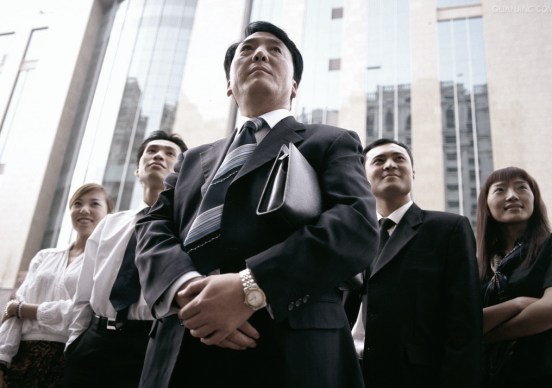 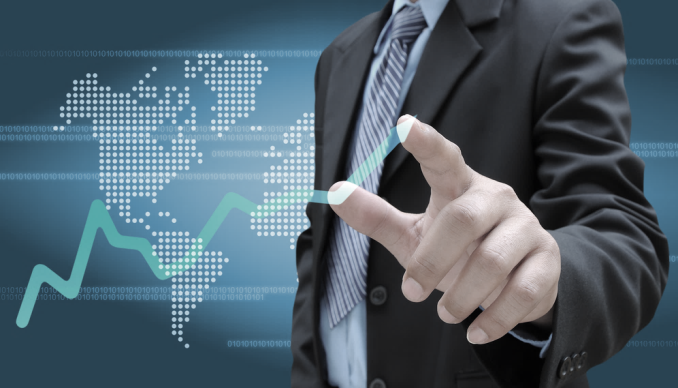 The concepts national income and national product have roughly the same value and can be used interchangeably
The concepts national income and national product have roughly
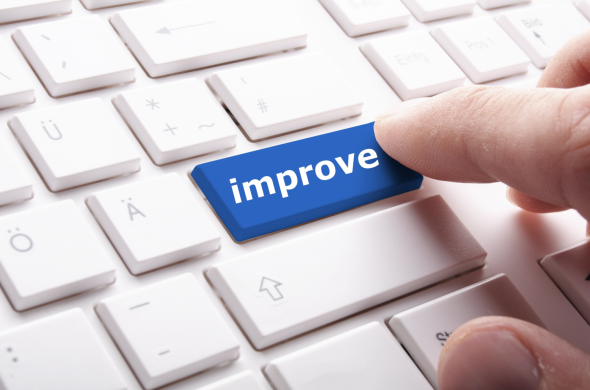 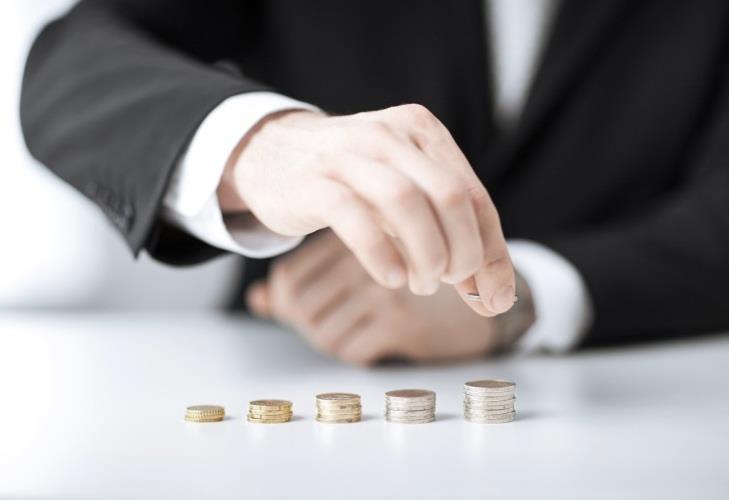 The concepts national income and national product have roughly
The concepts national income and national product have roughly
Our Retail Reach Across the World
PAGE   25
The people that makes stuff happen
200
New Yorrk
60
Paris
48
London
57
Paris
139
London
Insert Info
Insert Info
Lorem iosum Dolor
Sit amet
Lorem iosum Dolor
Sit amet
Single Lmage Layout Option
PAGE   26
The people that makes stuff happen
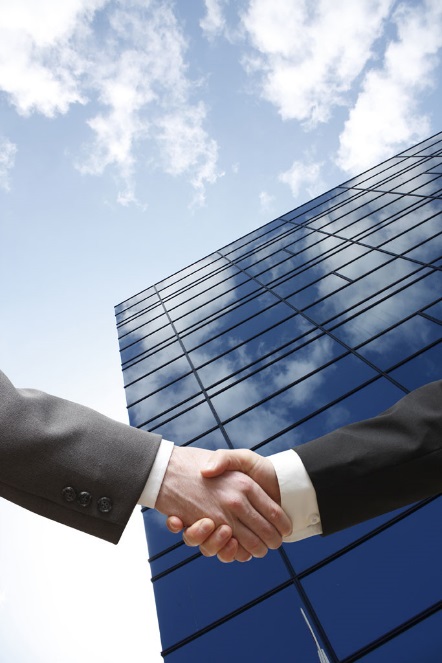 Add The Title
Add The Title
The concepts national income and national product have roughly the same value and can be used interchangeably if our interest is in their sum
The concepts national income and national product have roughly the same value and can be used interchangeably if our interest is in their sum
Add The Title
Add The Title
The concepts national income and national product have roughly the same value and can be used interchangeably if our interest is in their sum
The concepts national income and national product have roughly the same value and can be used interchangeably if our interest is in their sum
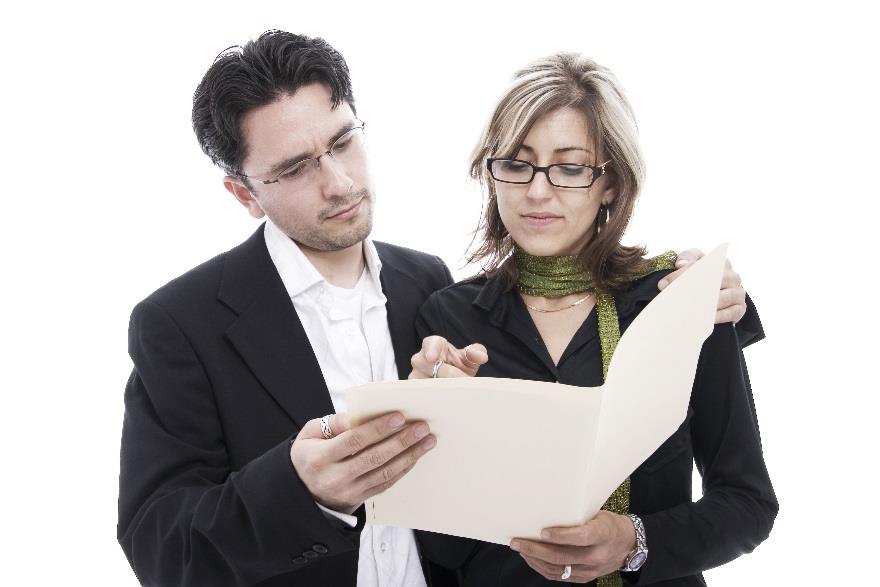 Case Study Layout
PAGE   27
What we hope to achieve in the short and long run
1.The concepts national income and  national product
2.The concepts national income and national product
3.The concepts national income and national product
4.The concepts national income and national product
5.The concepts national income and national product
Single Lmage Layout Option
PAGE   28
The people that makes stuff happen
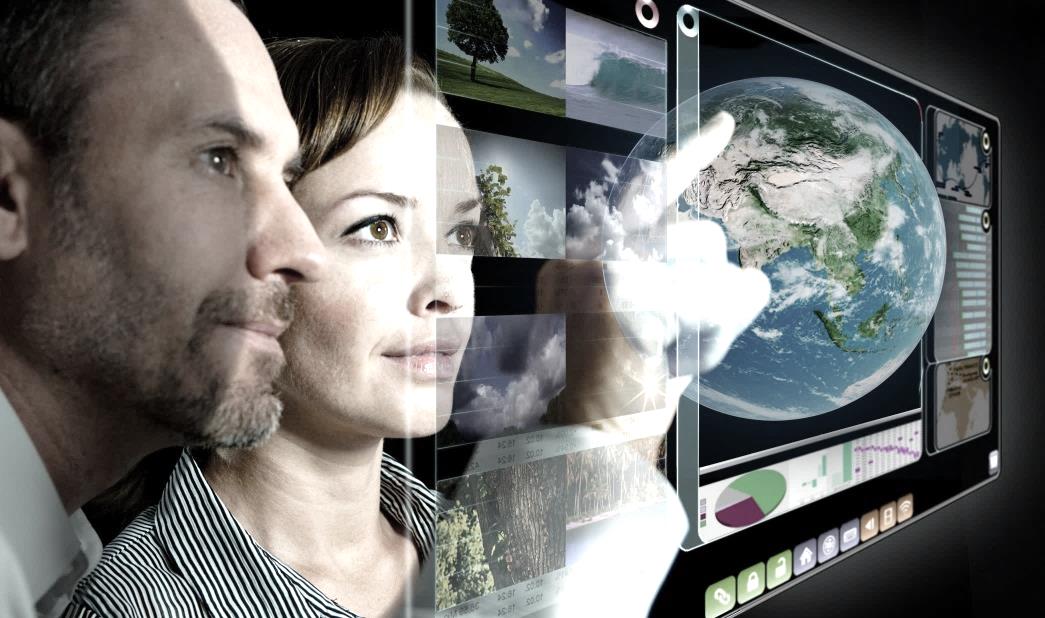 Click to add title
Where
Who
What
Add The Title
The concepts national income and The concepts national income and national product have roughly the same value and can be used interchangeably if our interest is in their sum total
[Speaker Notes: 版权声明：300套精品模板商业授权，请联系【锐旗设计】:https://9ppt.taobao.com，专业PPT老师为你解决所有PPT问题！]
Marketing Deadline
PAGE   29
The people that makes stuff happen
The concepts national income and national product have roughly
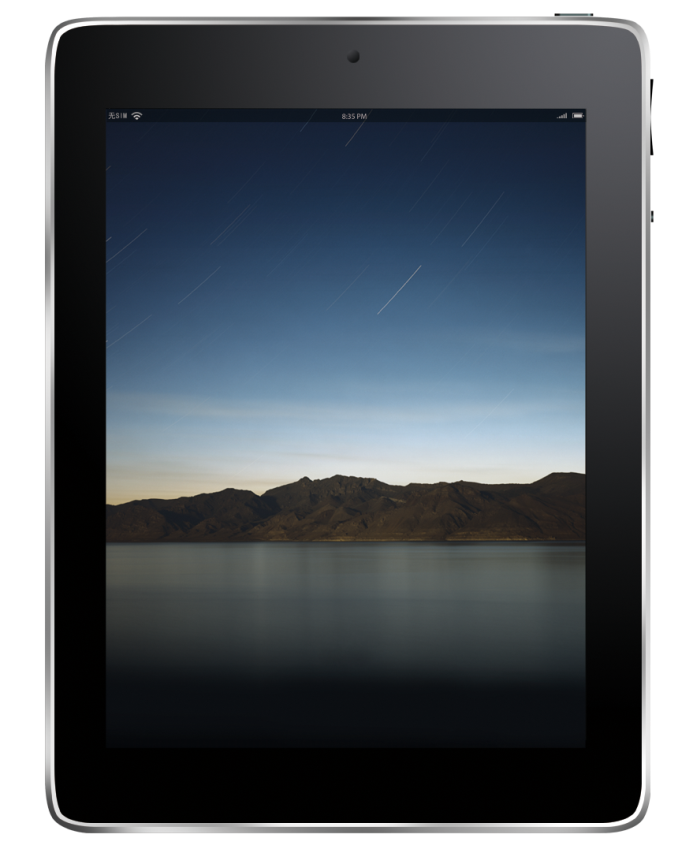 200
New Yorrk
The concepts national income and national product have roughly
60
Paris
48
London
The concepts national income and national product have roughly
57
Paris
139
London
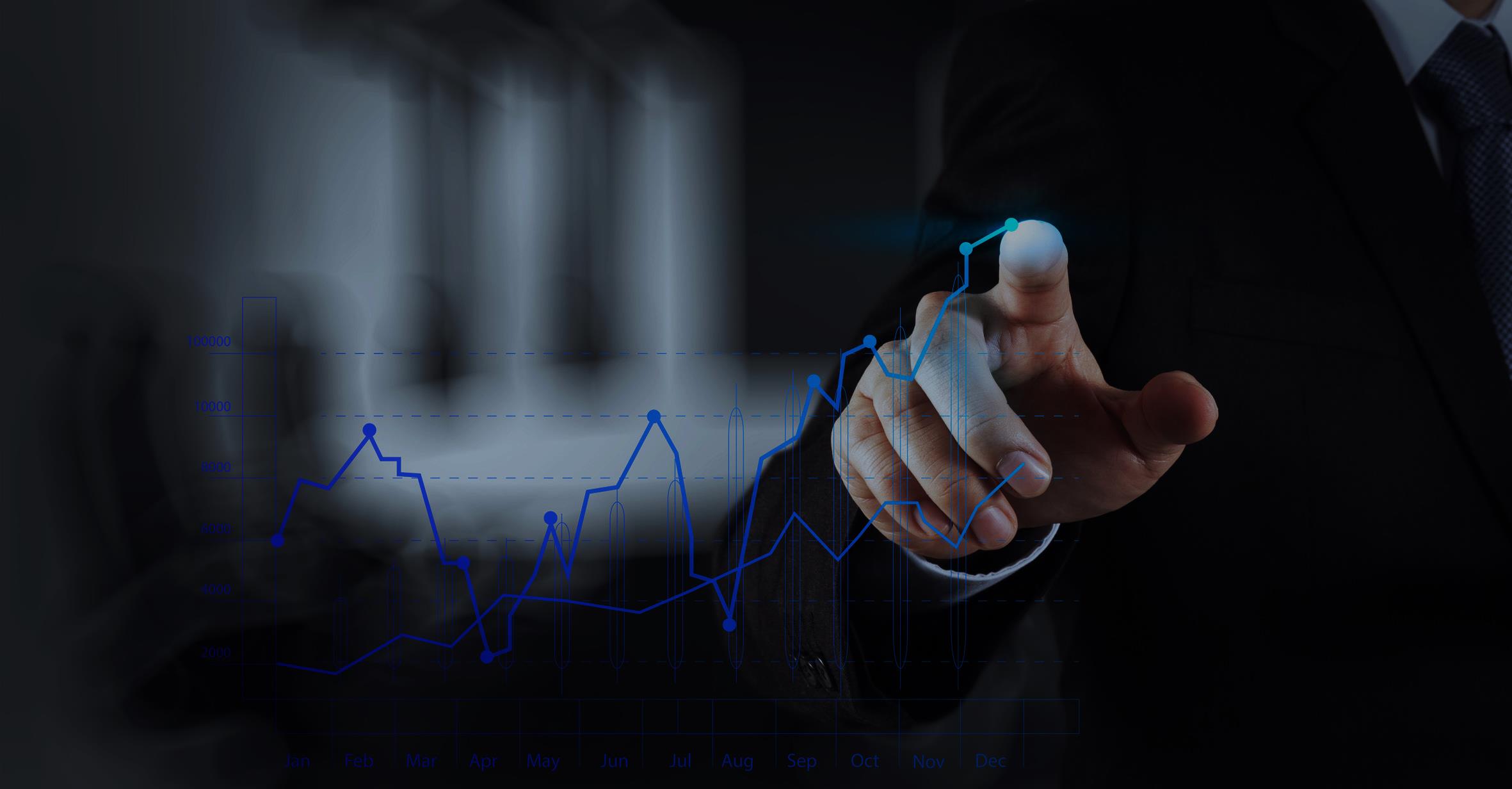 2017
The year-end summary
THANK YOU
Thought for customer service "is the sacred mission of hi design.
[Speaker Notes: 版权声明：300套精品模板商业授权，请联系【锐旗设计】:https://9ppt.taobao.com，专业PPT老师为你解决所有PPT问题！]